Gases
Density & More
Gas Density
… so at STP…
Density and the Ideal Gas Law
Combining the formula for density with the Ideal 
Gas law, substituting and rearranging algebraically:
M = Molar Mass
P = Pressure
R = Gas Constant
T = Temperature in Kelvins
Kinetic Energy of Gas Particles
At the same conditions of temperature, all gases
have the same average kinetic energy.
The Meaning of Temperature
Kelvin temperature is an index of the random motions of gas particles (higher T means greater motion.)
Diffusion
Diffusion:  describes the mixing of gases.  The rate of diffusion is the rate of gas mixing.
Effusion
Effusion:  describes the passage of gas into an evacuated chamber.
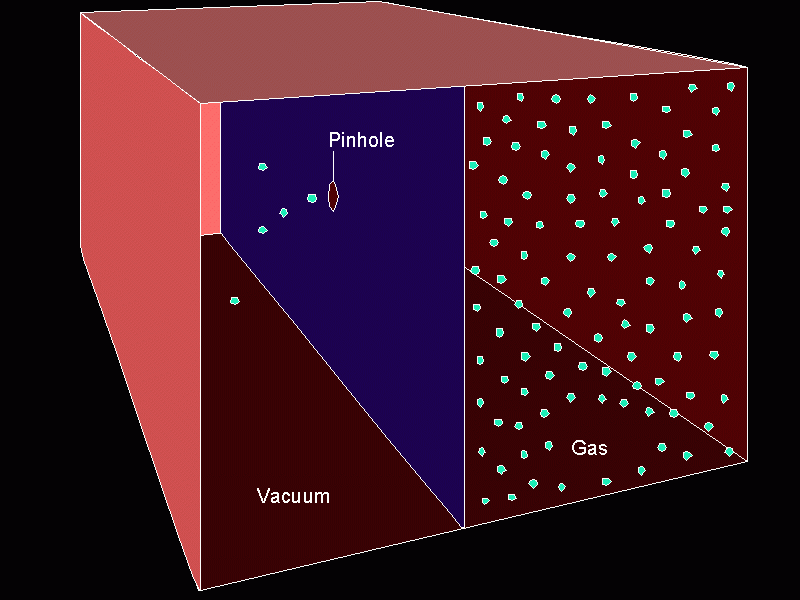 Graham’s LawRates of Effusion and Diffusion
Effusion:
Diffusion:
Practice
Real Gases
Must correct ideal gas behavior when at high pressure (smaller volume) and low temperature (attractive forces become important).
­
­
corrected pressure
corrected volume
Videal
Pideal
Attractive force = less collisions
Actual volume of particles
Root Mean Square Velocity
R = universal gas constant (the energy one)
T = Kelvin Temperature
M = molar mass in KILOGRAMS (b/c of the Joule in “R”)
Gas Stoichiometry #1
If reactants and products are at the same conditions of temperature and pressure, then mole ratios of gases  are also volume ratios.
3 H2(g)      +    N2(g)                       2NH3(g)
3 moles H2      +  1 mole N2                   2 moles NH3
3 liters H2      +  1 liter N2                    2 liters NH3
Gas Stoichiometry #2
How many liters of ammonia can be produced when 12 liters of hydrogen react with an excess of nitrogen?
3 H2(g)      +    N2(g)                       2NH3(g)
12 L H2
2
L NH3
=               L NH3
8.0
3
L H2
Gas Stoichiometry #3
How many liters of oxygen gas, at STP, can be collected from the complete decomposition of 50.0 grams of potassium chlorate?
2 KClO3(s)  2 KCl(s) + 3 O2(g)
50.0 g KClO3
1 mol KClO3
3 mol O2
22.4 L O2
122.55 g KClO3
2 mol KClO3
1 mol O2
=       L O2
13.7
Gas Stoichiometry #4
How many liters of oxygen gas, at 37.0C and 0.930 atmospheres, can be collected from the complete decomposition of 50.0 grams of potassium chlorate?
2 KClO3(s)  2 KCl(s) + 3 O2(g)
50.0 g KClO3
1 mol KClO3
3 mol O2
= “n” mol O2
122.55 g KClO3
2 mol KClO3
0.612 
mol O2
= 16.7 L
Overview: Kinetic Molecular Theory
Particles of matter are ALWAYS in motion
Volume of individual particles is  zero.
Collisions of particles with container walls       cause pressure exerted by gas.
Particles exert no forces on each other.
Average kinetic energy µ Kelvin         temperature of a gas.